Challenges and Barriers to Interdisciplinary Research
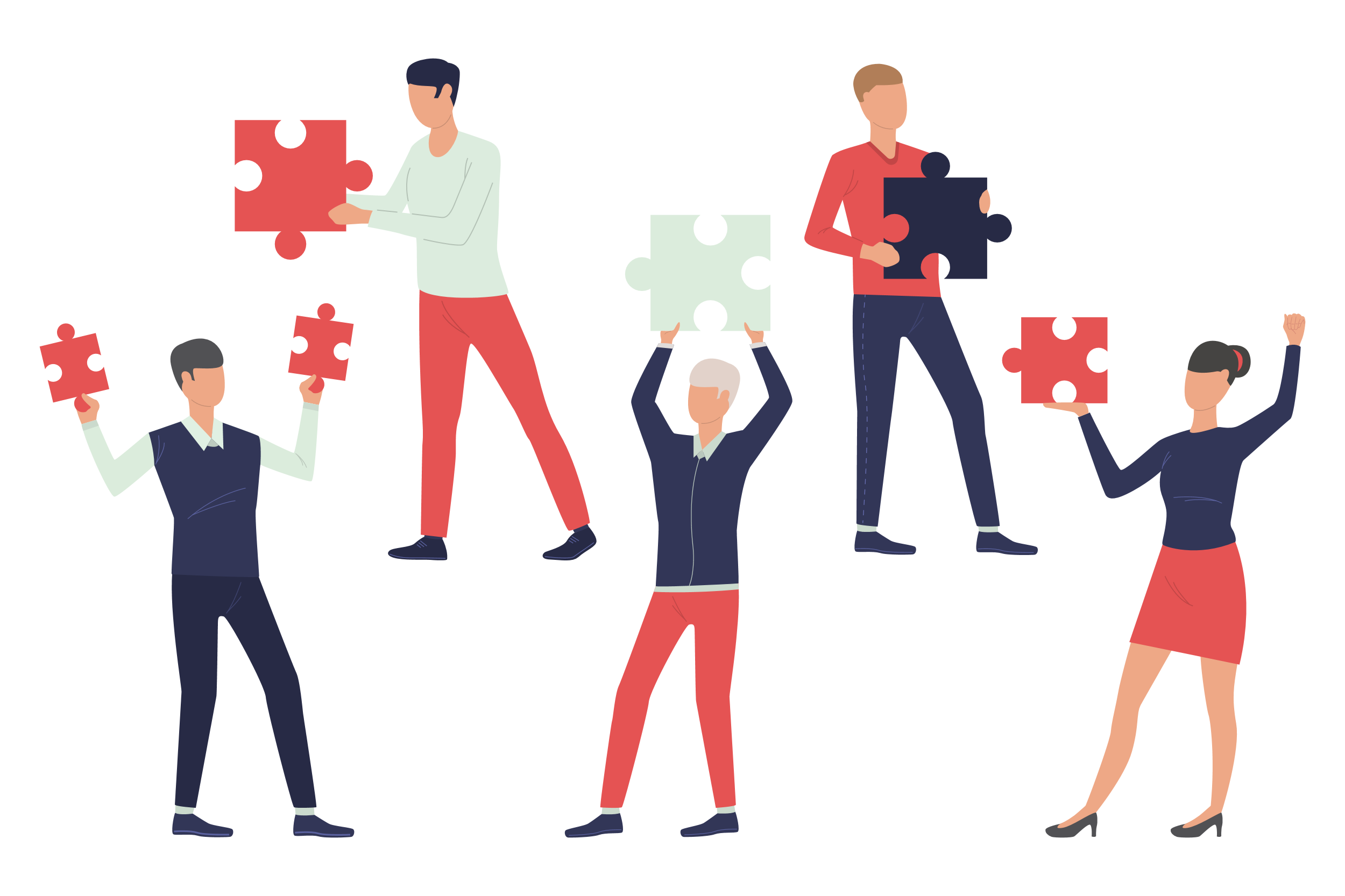 Presentation By: Dr Bridget Menyeh
September 06, 2024
[Speaker Notes: Image Attribution:  Image by katemangostar on Freepik]
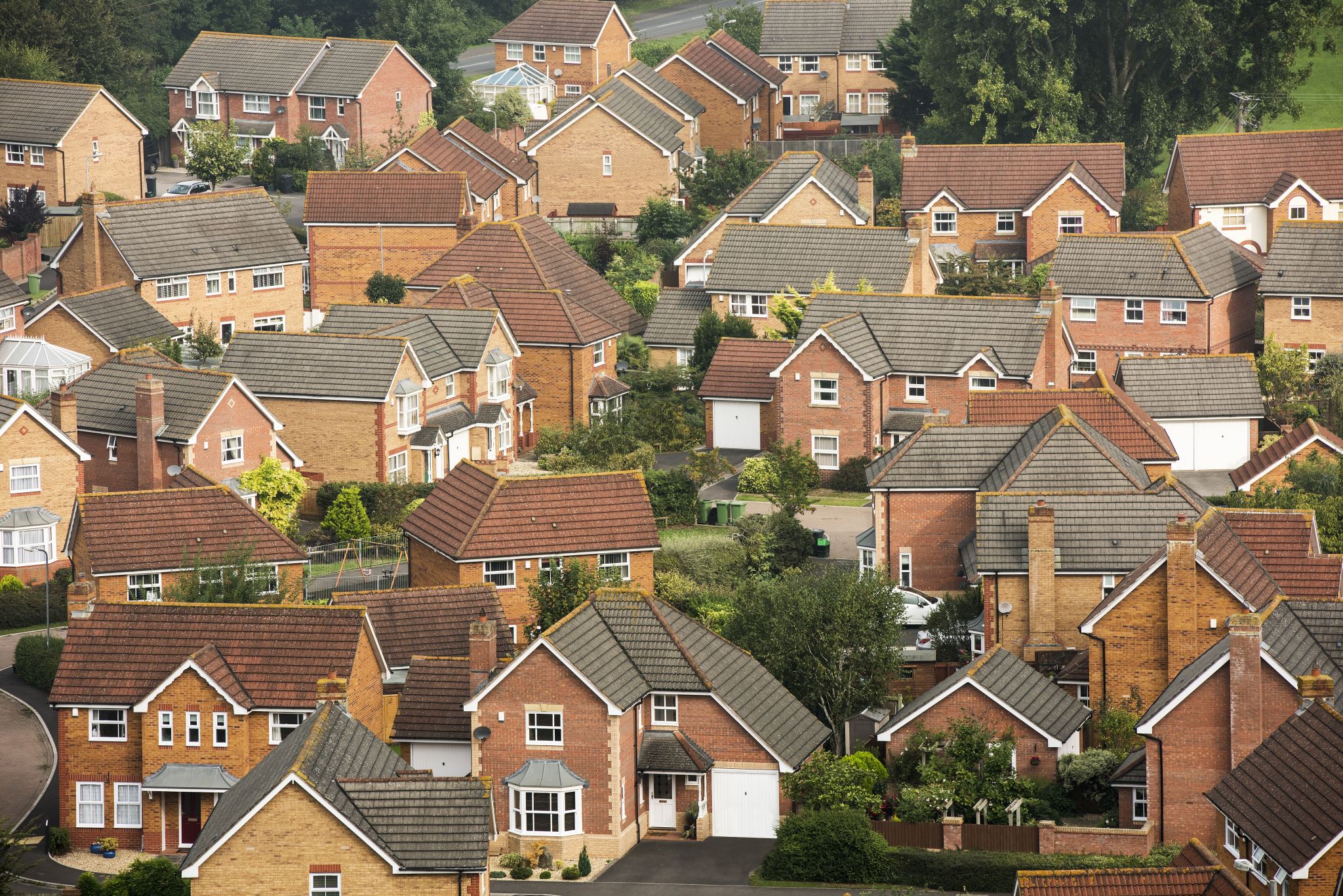 Why Interdisciplinary (IR) Research Matters
15 October 2024
2
Barriers Encountered/Observed as an Interdisciplinary Researcher
Institutional 
Situations where departments are siloed, each with its own set of priorities, resources, and administrative protocols

2. Method
Communication and Language barriers. Here, this could be discipline-specific jargon and terminology and/or differences in fundamental concepts and approaches
Collaboration Challenges from differing expectations and outputs across disciplines, power dynamics, poorly understood roles and responsibilities or  juggling individual career goals with collective project goals
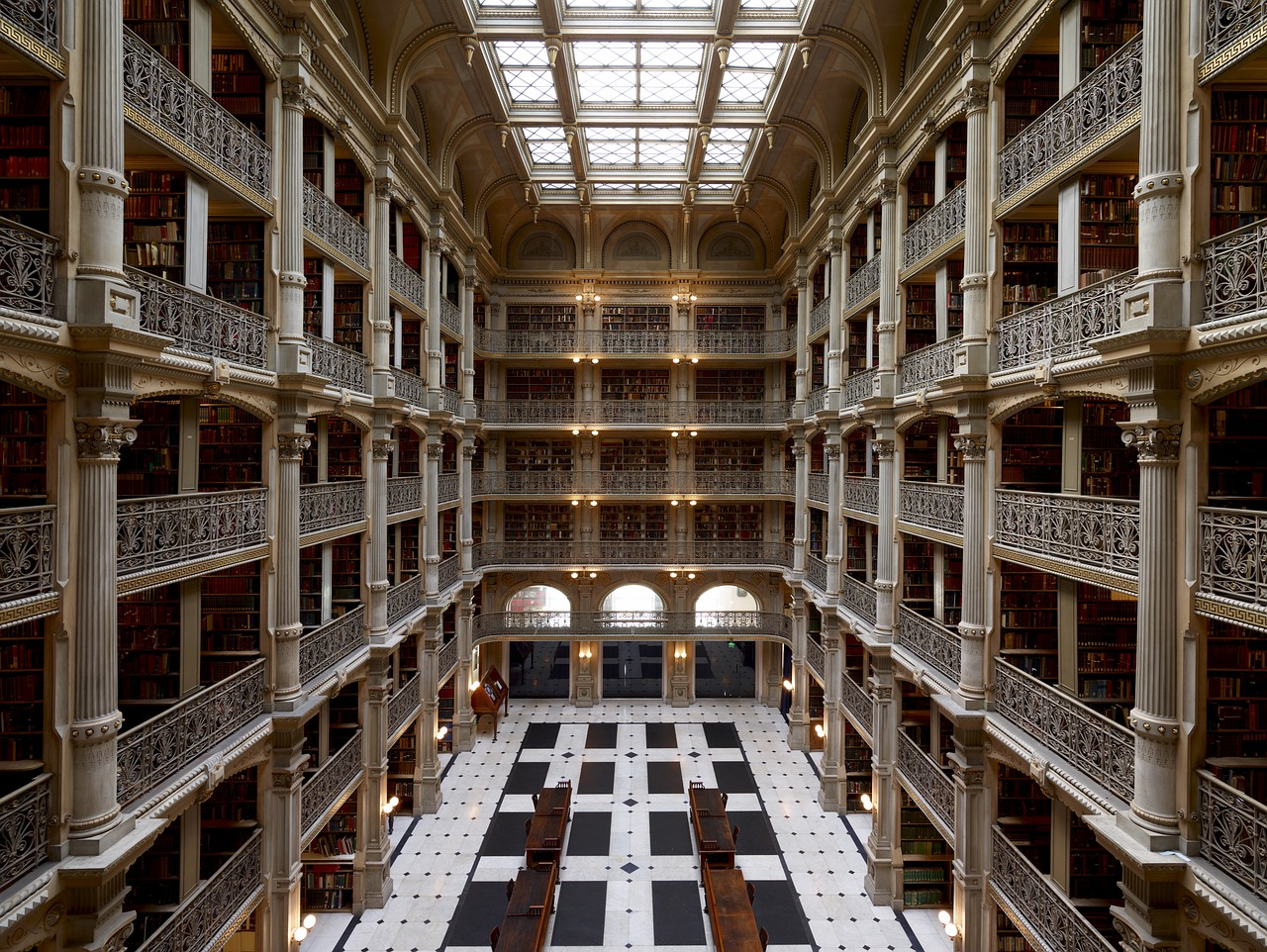 15 October 2024
3
Barriers Encountered/Observed as an Interdisciplinary Researcher
3.  Medium
 Interdisciplinary Work may be challenging from a peer review and publication angle. Experts from a single discipline may not fully appreciate interdisciplinary work or difficulty in finding suitable journals

4.  Audience and Implementation Challenges 
Identifying relevant stakeholders across disciplines and ensuring their engagement
Evaluating the impact of interdisciplinary work in ways that satisfy different disciplinary standards
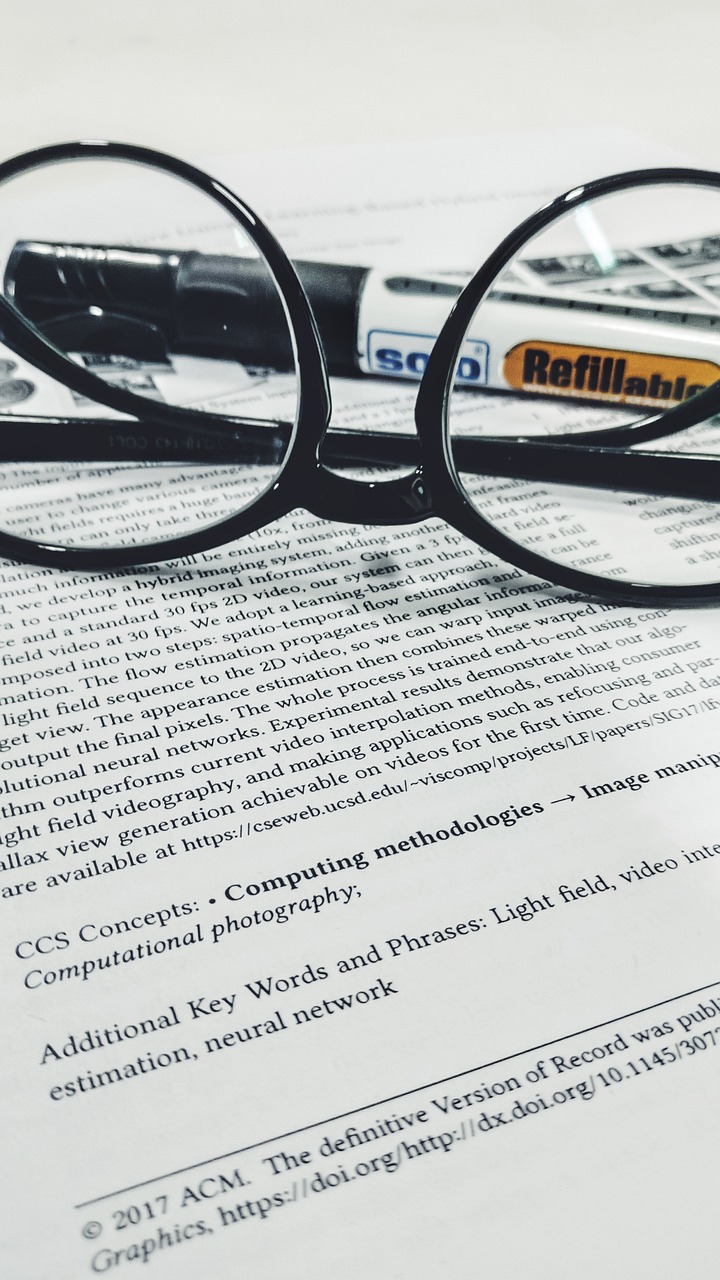 15 October 2024
4
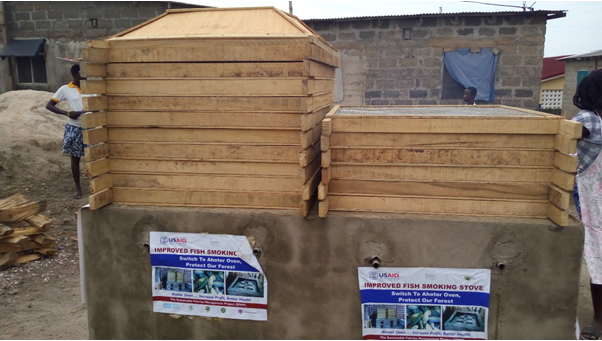 Designing a new fish smoking stove under a funded project for fish smoking communities. 
Brought together Engineers, Food scientists, Environmental Scientists, Business Analysts,  Policymakers,Users
Clear end goal was beneficial in this project.
Case Example from an International Development Project
October 15, 2024
5
[Speaker Notes: Image source: Modern Ghana (2016)]
Conclusions
15 October 2024
6
October 15, 2024
7